The Effect of Various Environmentson Pitcher Spin Rates
Scott Rapponotti
EAS 4480 Data Analysis
What is Spin Rate
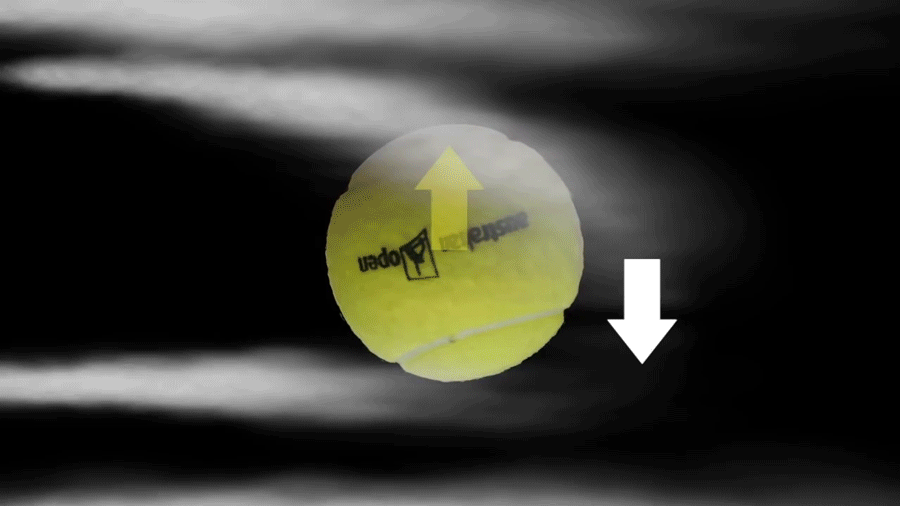 What is the Purpose
Project focuses on determining what environmental variables have a significant effect pitcher spin rate differences for two pitches: 4-seam fastball and curveball

Individual Pitch data was scraped for six different MLB teams from 2010 to 2015 using Pitch/fx
	1. Colorado Rockies (Elevation of 5183ft)
	2. Minnesota Twins (Elevation of 812ft)	
	3. Texas Rangers (Elevation of 616ft)
	4. Cleveland Indians (Elevation of 582ft)
	5. Los Angeles Dodgers (Elevation of 267ft)
	6. New York Mets (Elevation of 54ft)

Collected game by game temperature, wind speed and direction collected from Retrosheet as independent variables
4-Seam Fastball vs. Curveball
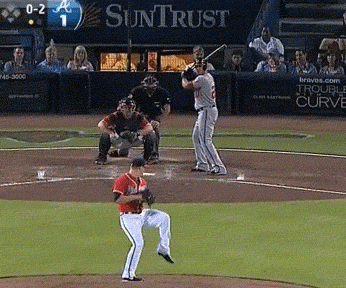 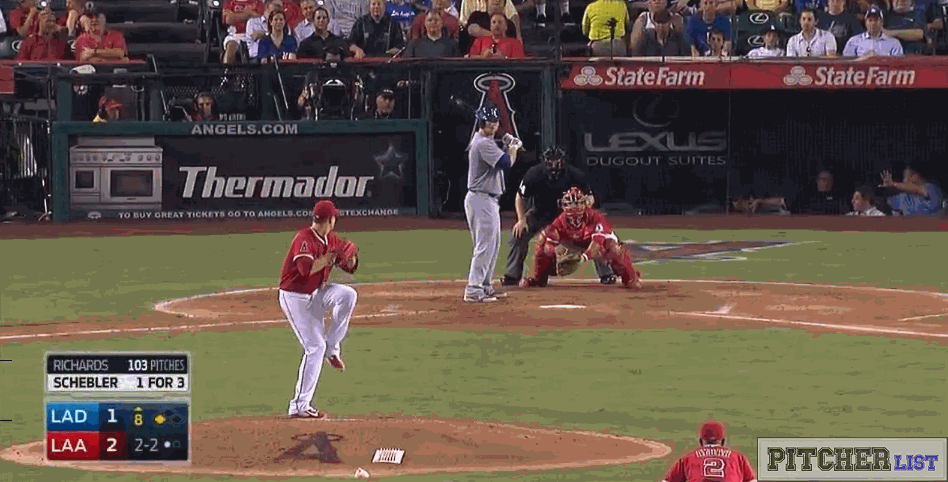 Spin Difference and Temperature
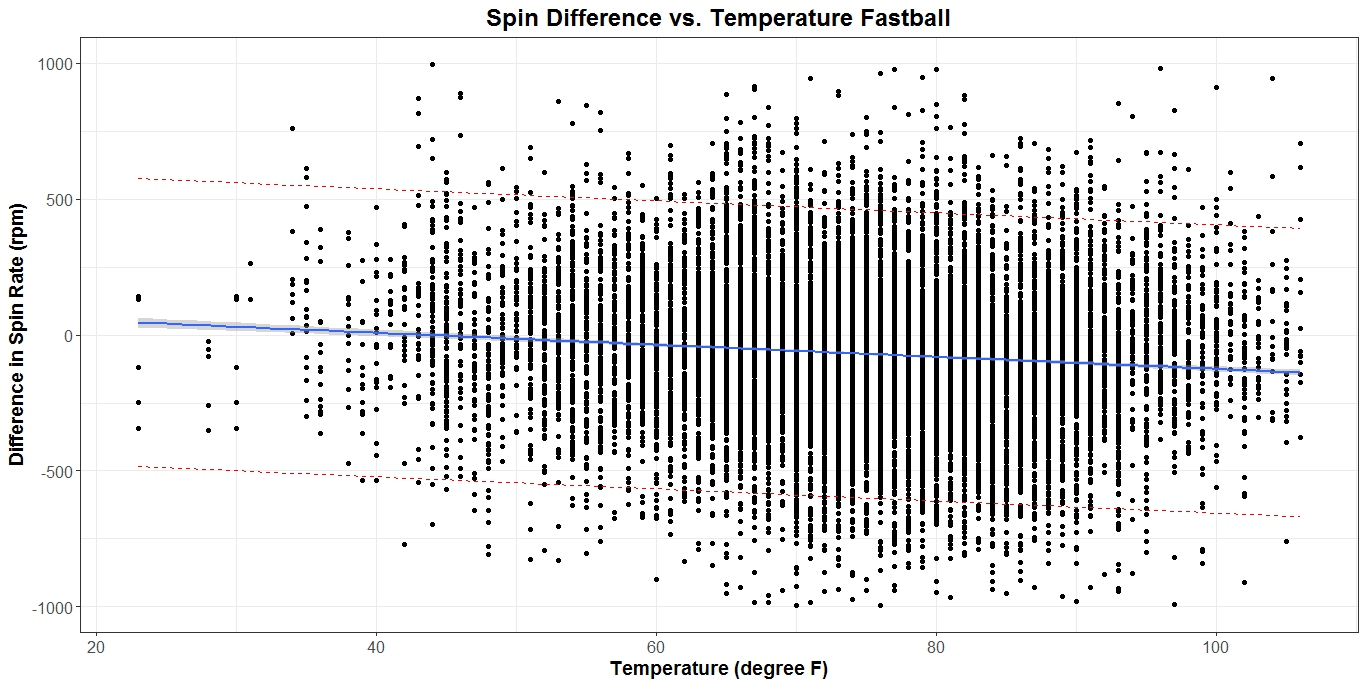 LS Slope: -2.2137 rpm/deg F
As the temperature increases, the spin rate (compared to seasonal average) decreases
95% Confidence Interval: 
	[-2.5455 , -1.8819]
P value < 0.05 (stat. significant)
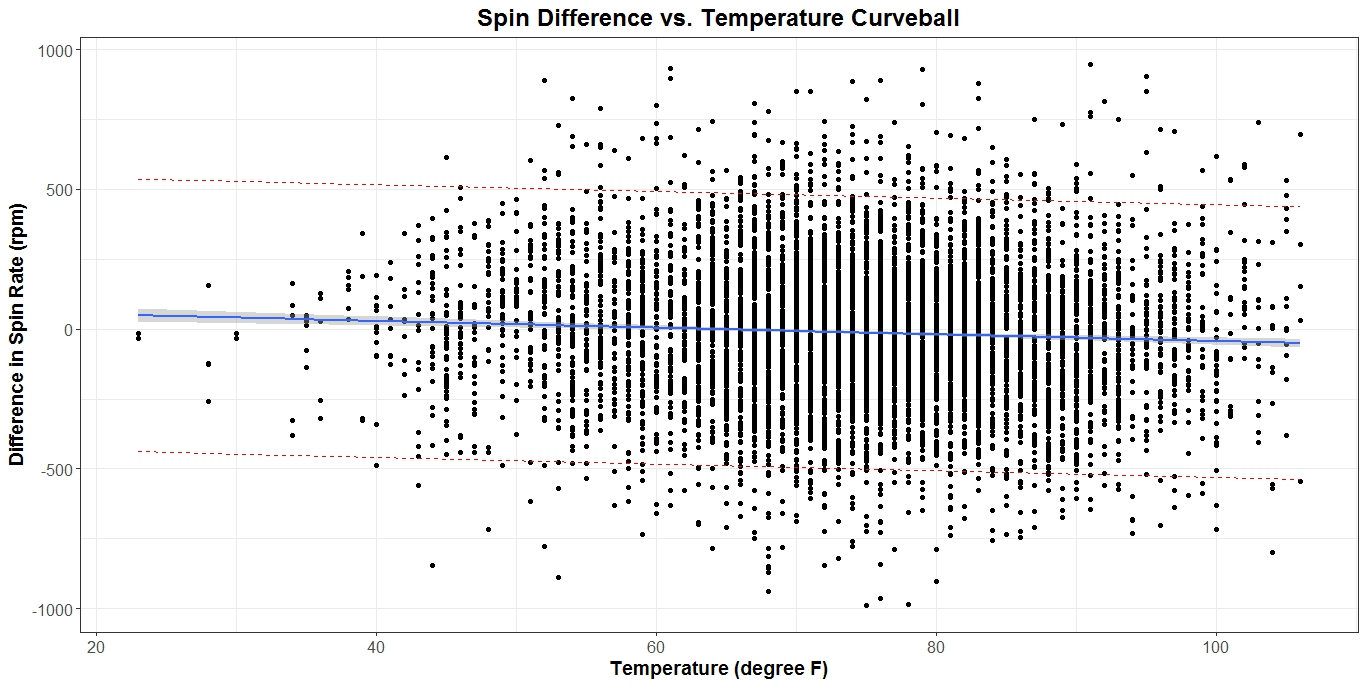 LS Slope: -1.200 rpm/deg F
As the temperature increases, the spin rate (compared to seasonal average) decreases
95% Confidence Interval: 
	[- 1.647, -0.753]
P value < 0.05 (stat. significant)
4-Seam Fastball - Temperature
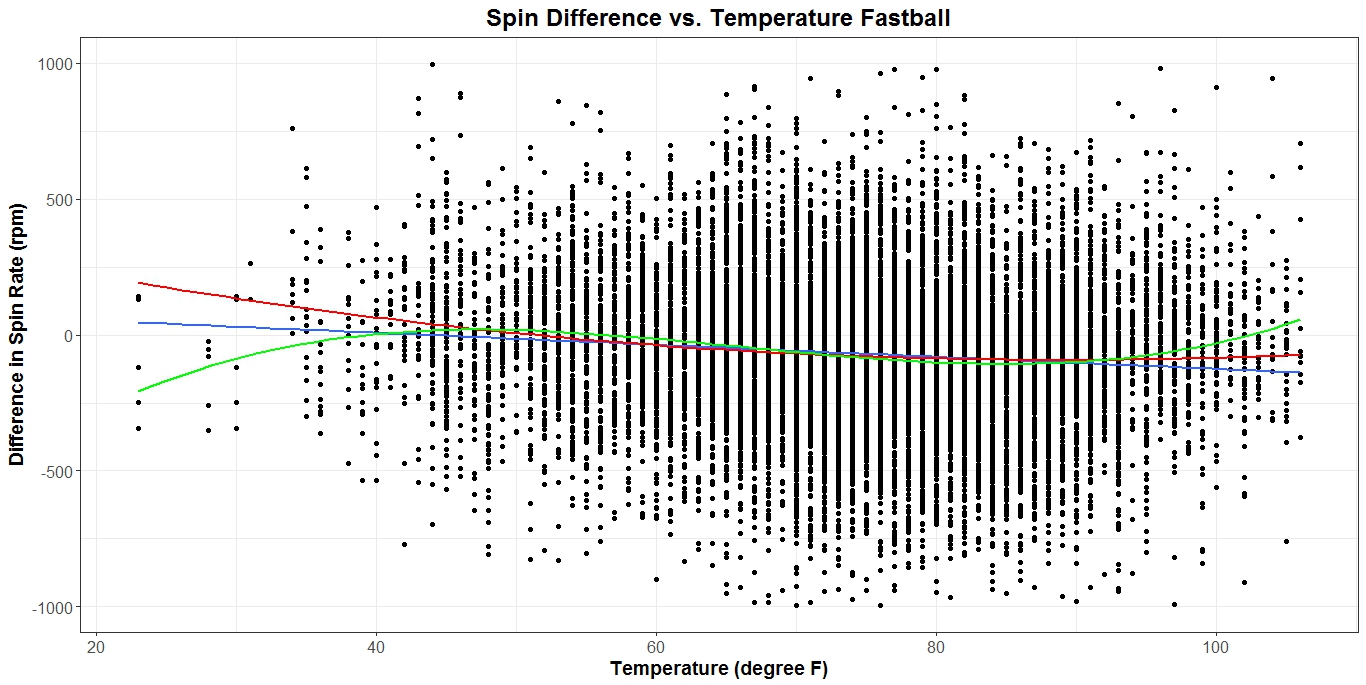 Linear
Quadratic
Cubic
4-Seam Fastball - Elevation
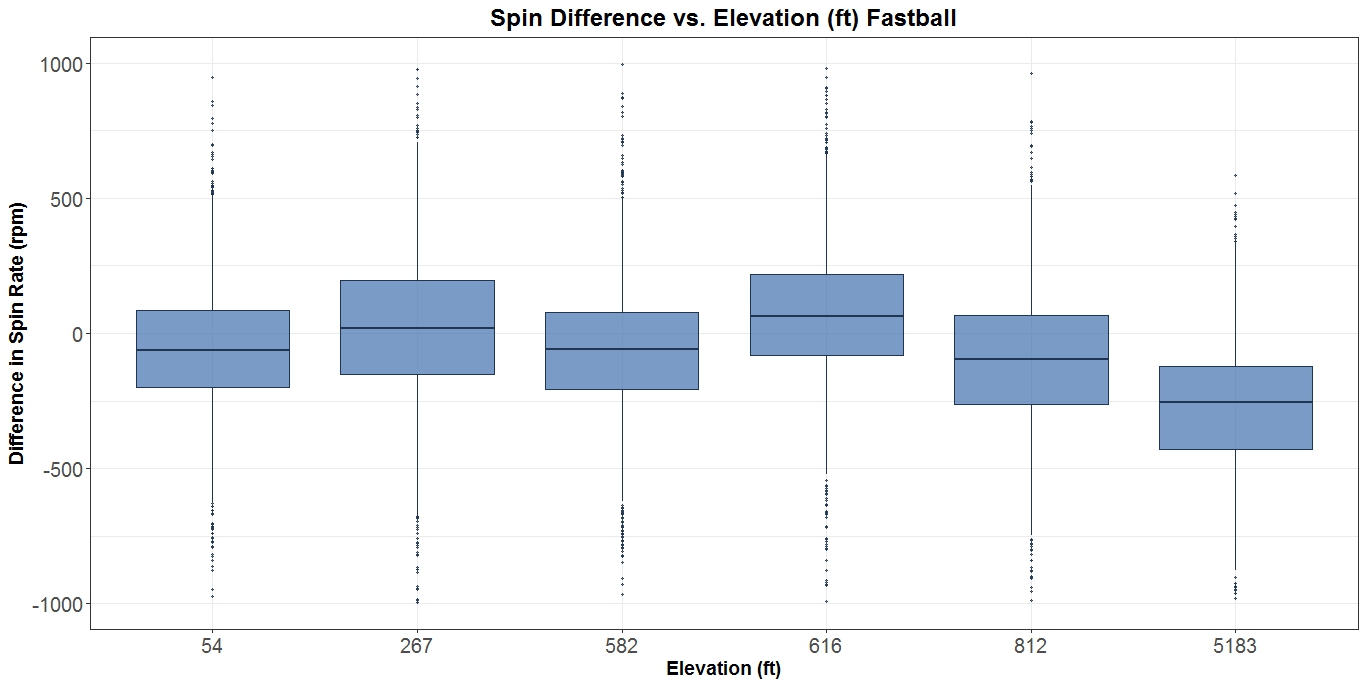 At extreme elevations, the spin rate decreases relative to seasonal average
Distribution is consistent at all elevations
Not much difference in fastball and curveballs
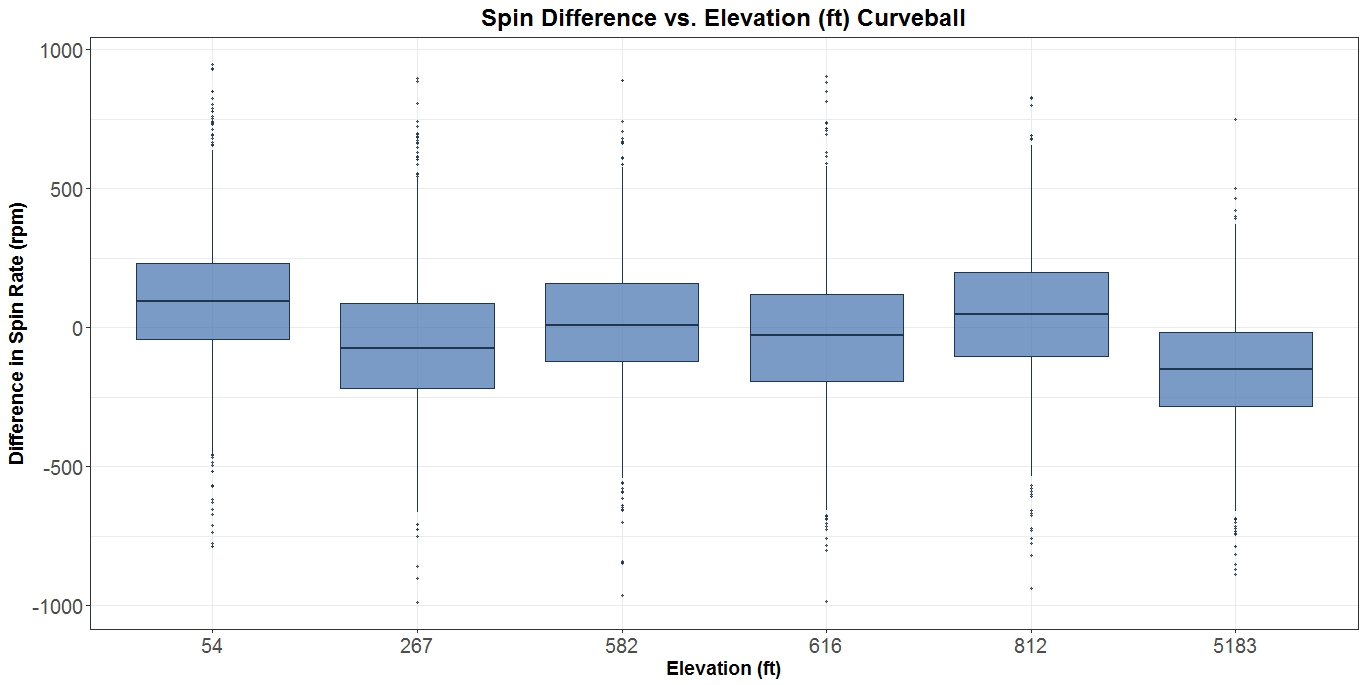 Wind Speed
4-seam Fastball
Curveball
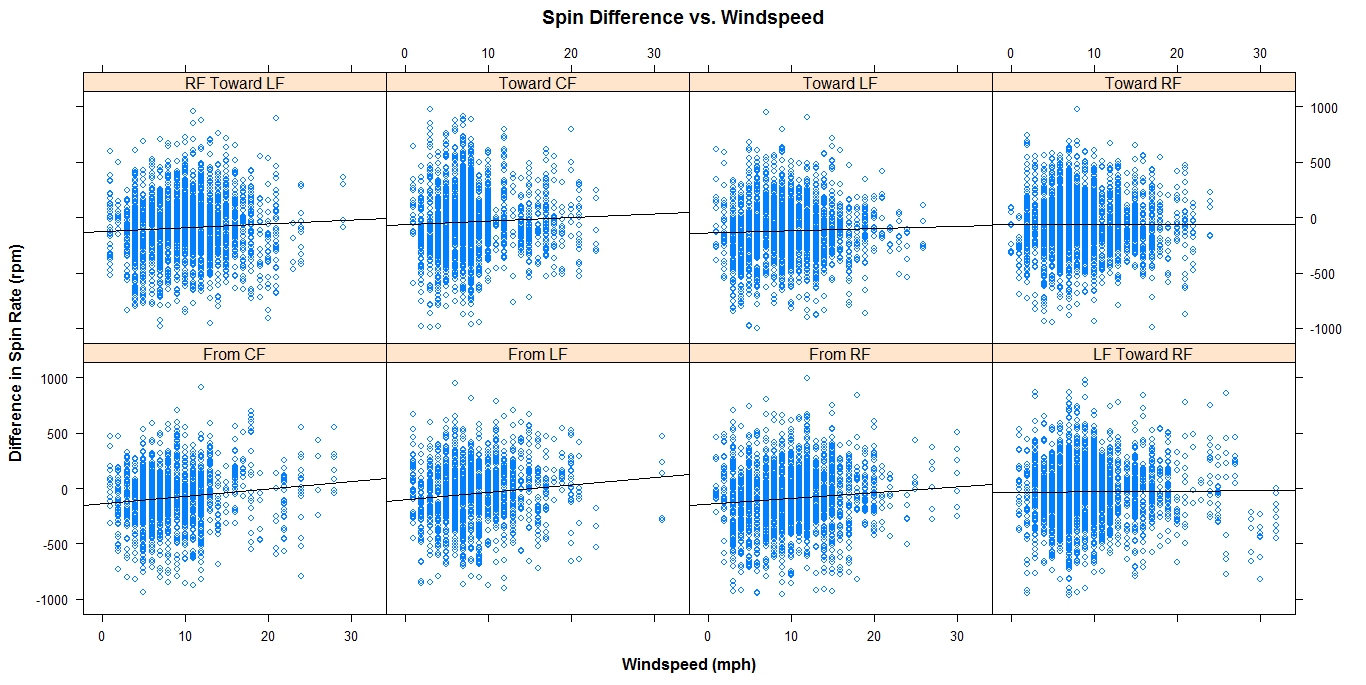 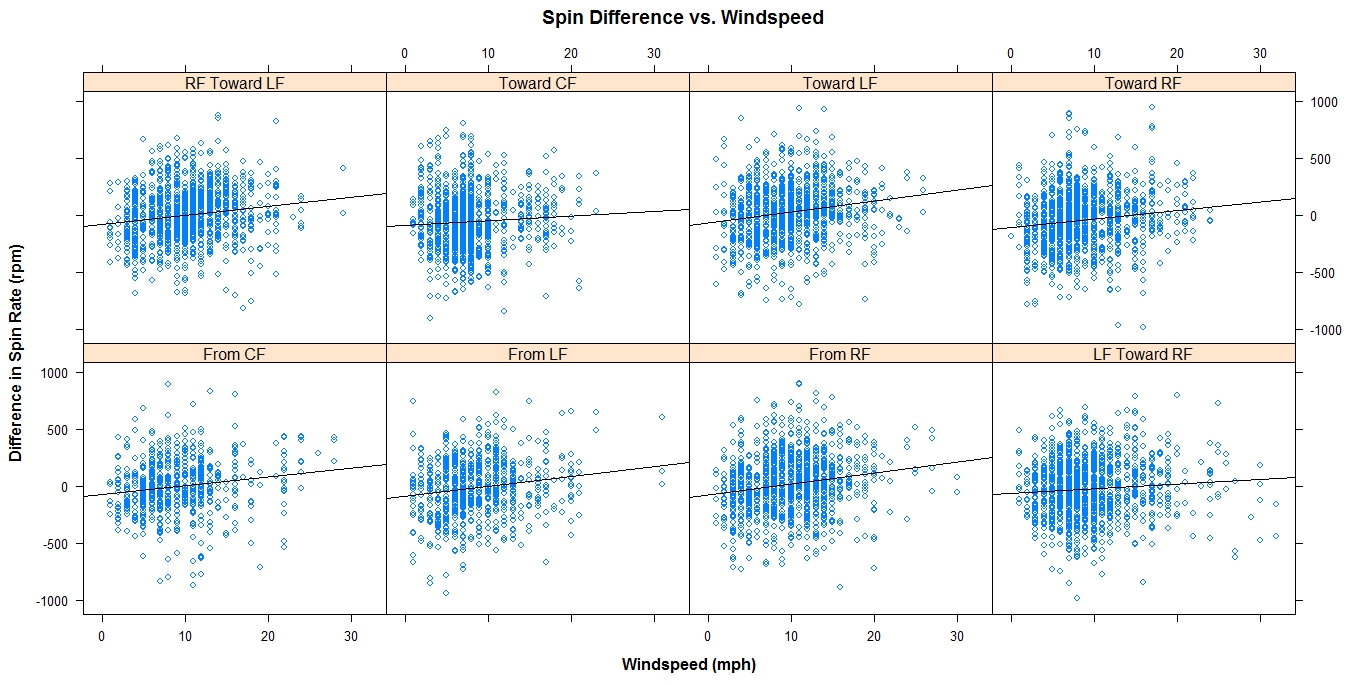 LS Slope: 2.3988 rpm/mph
As the wind speed increases, the spin rate (compared to seasonal average) increases
95% Confidence Interval: 
	[1.5189 , 3.2787]
P value < 0.05 (stat. significant)
LS Slope: 7.9134 rpm/mph
As the wind speed increases, the spin rate (compared to seasonal average) increases
95% Confidence Interval: 
	[6.7485 , 9.0783]
P value < 0.05 (stat. significant)
4-Seam Fastball
Model1: lm(spin_diff ~ temp + factor(elevation) + windspeed)

Model2: lm(spin_diff ~ temp + I(temp^2) + factor(elevation) + windspeed)

Model3: lm(spin_diff ~ temp + I(temp^2) + I(temp^3) + factor(elevation) + windspeed)

Normality of Residuals
Constant Variance (No heteroscedasticity) 
Errors independent from each other
4-Seam Fastball – Normal Residuals
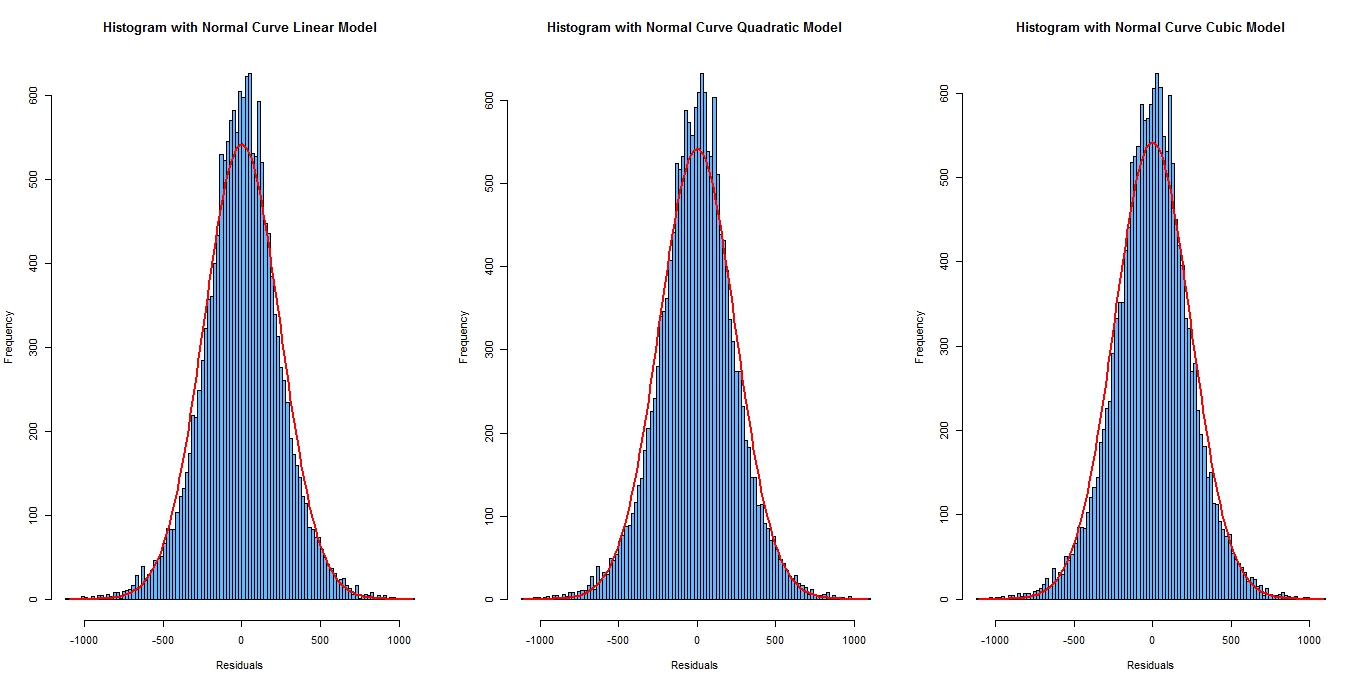 For all models, the residuals are normally distributed
4-Seam Fastball – Constant Variance
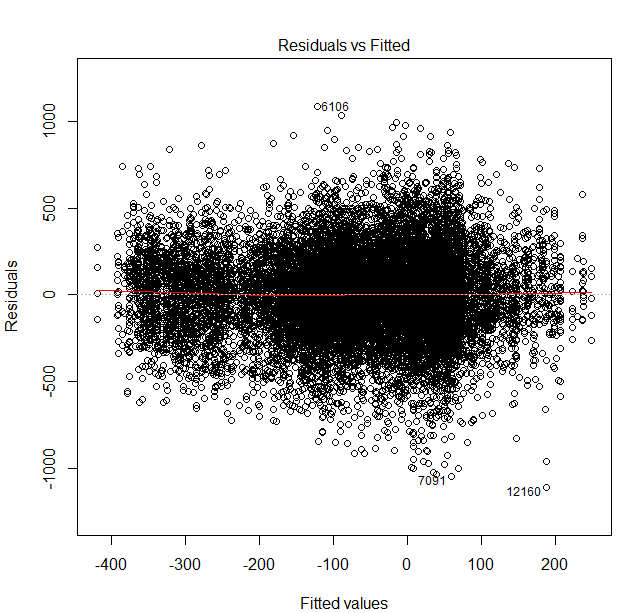 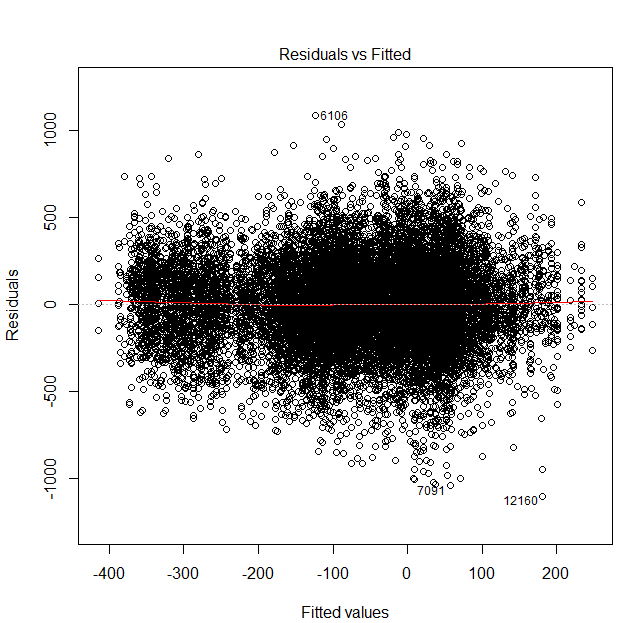 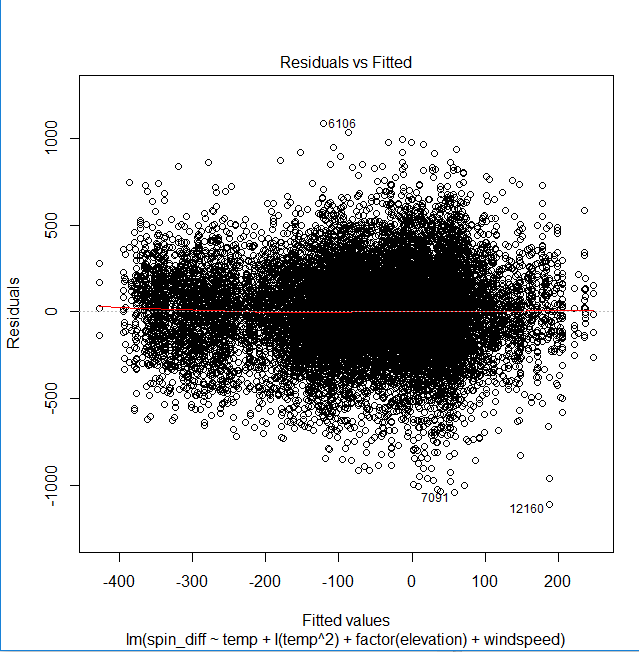 Residual variance is mostly constant for all fitted values
Some heteroscedasticity at predicted values of 0.
4-Seam Fastball – Independence of Errors
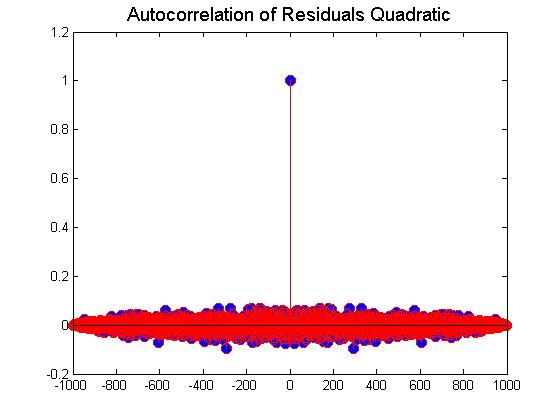 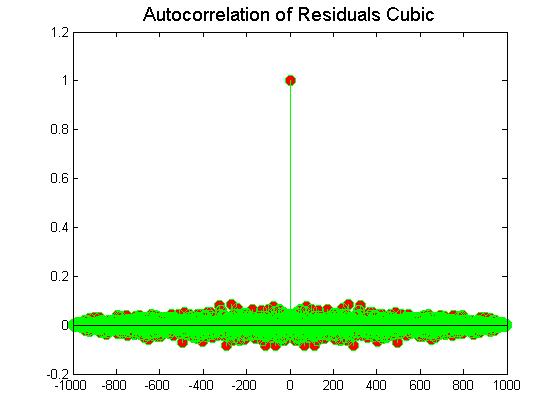 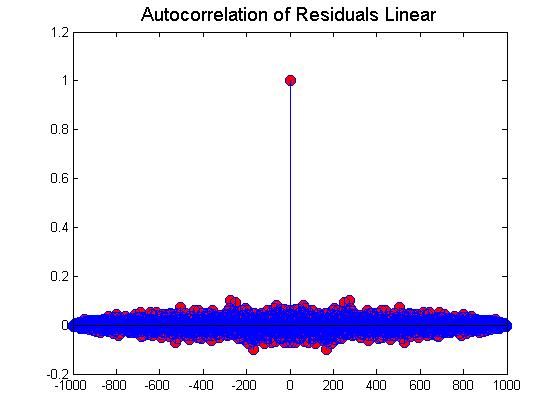 The autocorrelation of the residuals shows there is not a significant lag correlation for either the linear, quadratic or cubic fits
Since all three models pass the regression diagnostics and the nonlinear fits don’t seem to perform much better, choose the simplest model which is linear
4-Seam Fastball vs. Curveball Model
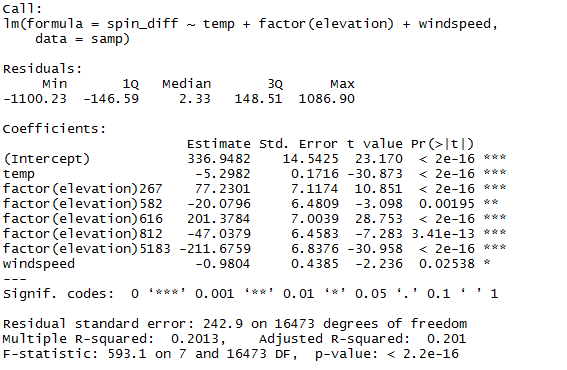 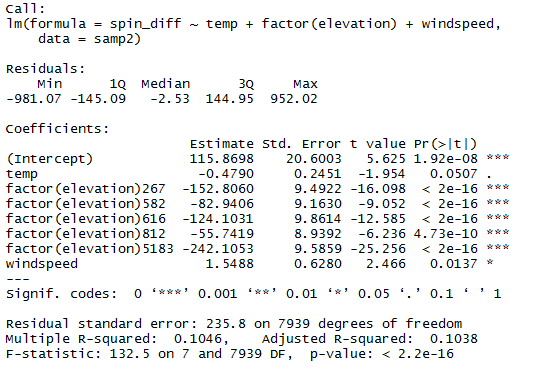 Conclusion
For both fastballs and curveballs, increasing the elevation to at extreme values leads to a significant decrease in spin rate

For fastballs, increases in temperature lead to larger increases in spin rate compared to curveballs

Increases in the wind speed lead to  increases in curveball spin rate, but decreases in fastball spin rate although not as statistically significant as temperature or elevation.